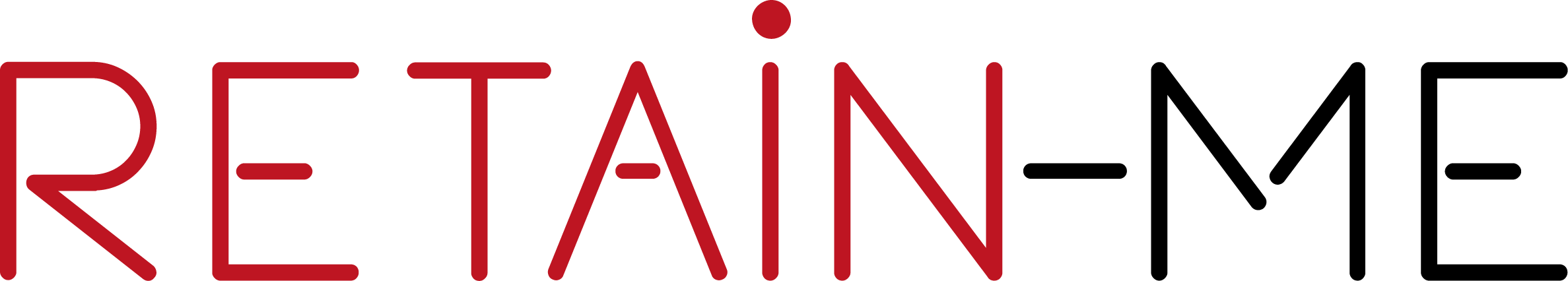 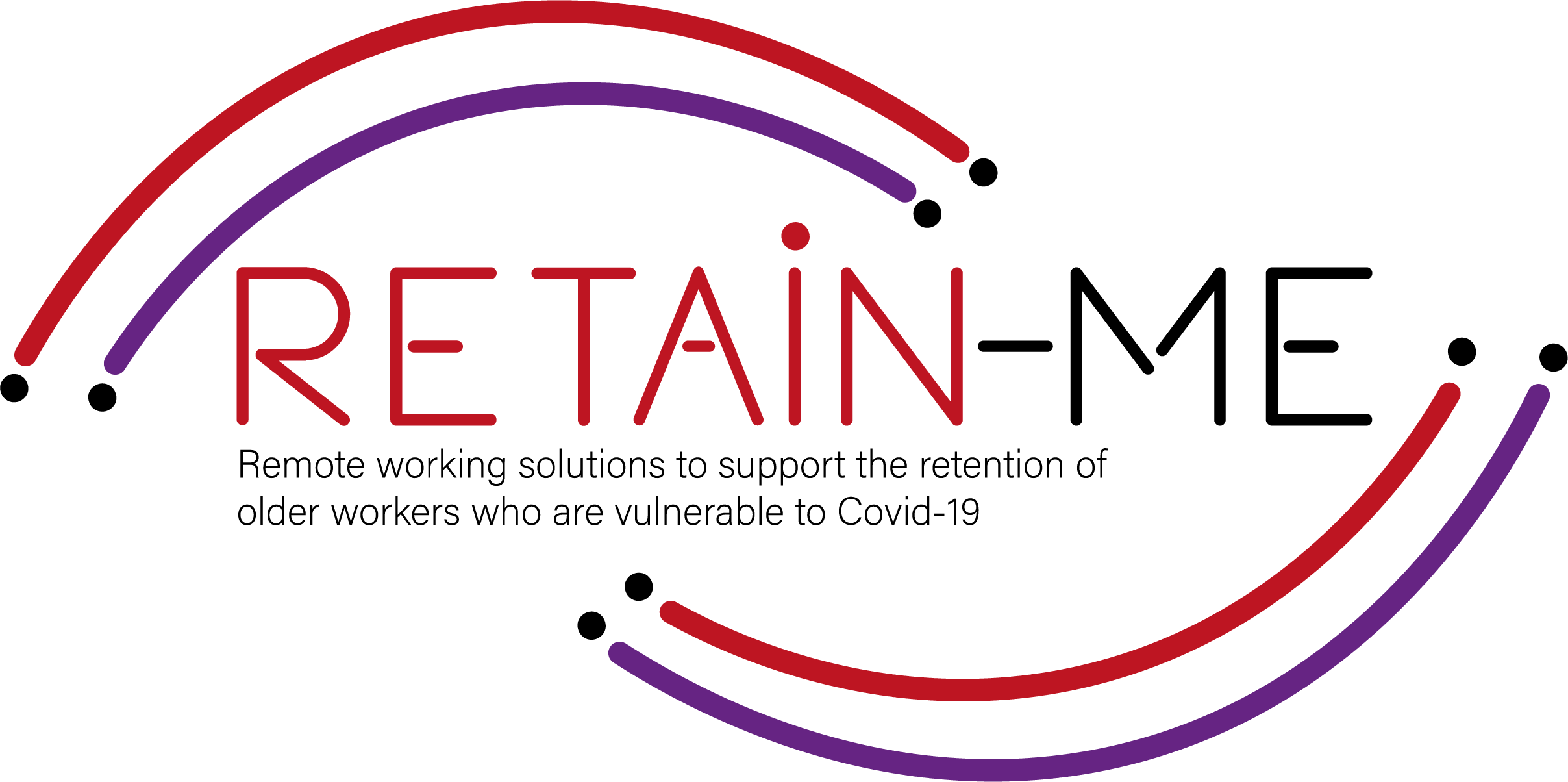 Διεξαγωγή έρευνας
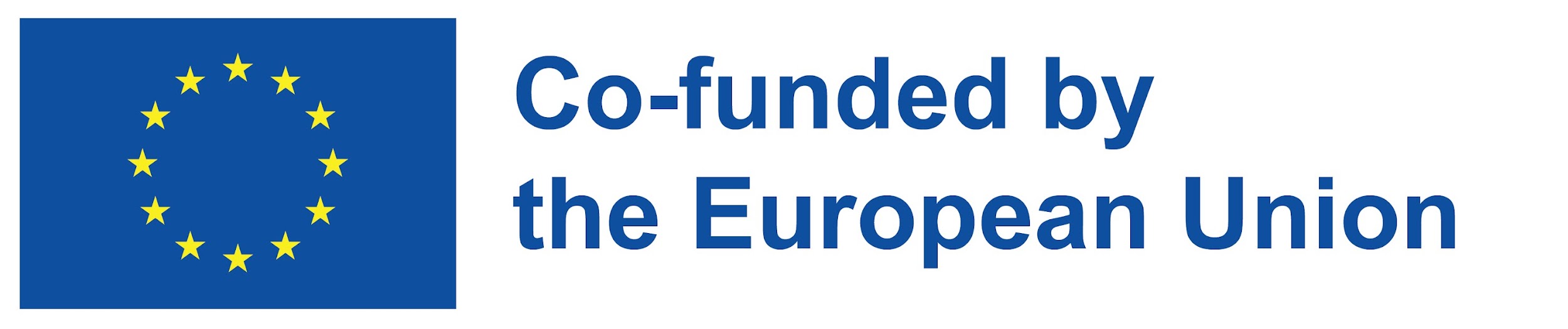 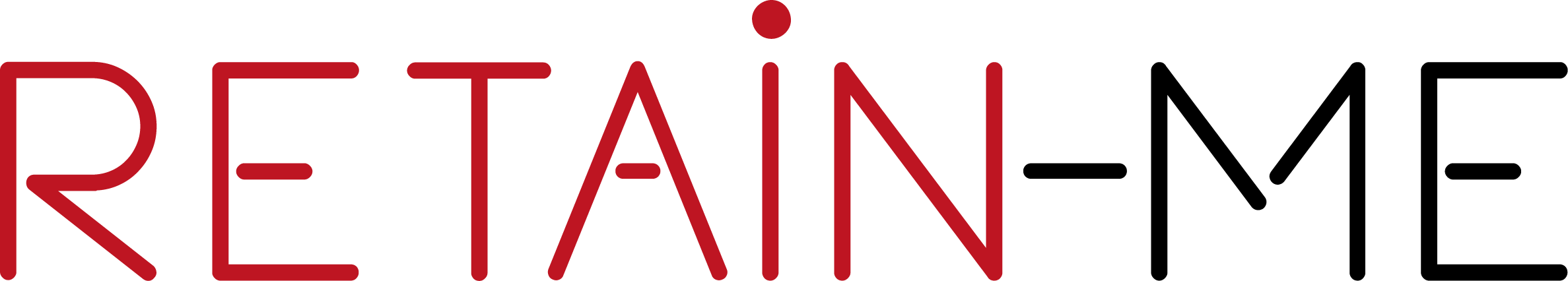 Εγχειρίδιο διεξαγωγής έρευνας
Hdbchdcbhwdcbdwhc wdhbc hwdc hd chc hc hc hc hd chdc condhdclhwdbcdhbcw
Εδώ θα μπορούσατε να περιγράψετε το θέμα της ενότητας
Εδώ θα μπορούσατε να περιγράψετε το θέμα της ενότητας
Εδώ θα μπορούσατε να περιγράψετε το θέμα της ενότητας
Καμία έρευνα χωρίς δράση, καμία δράση χωρίς έρευνα".
- Kurt Lewin
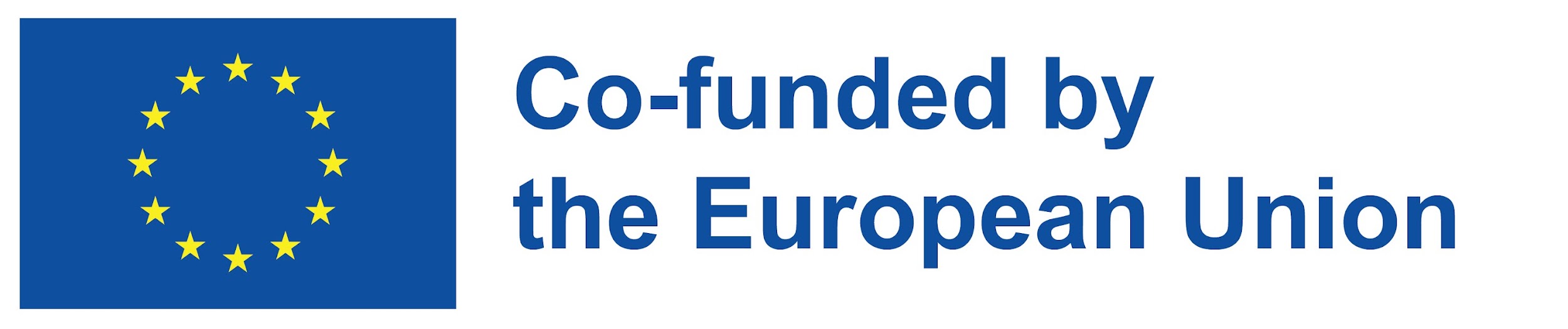 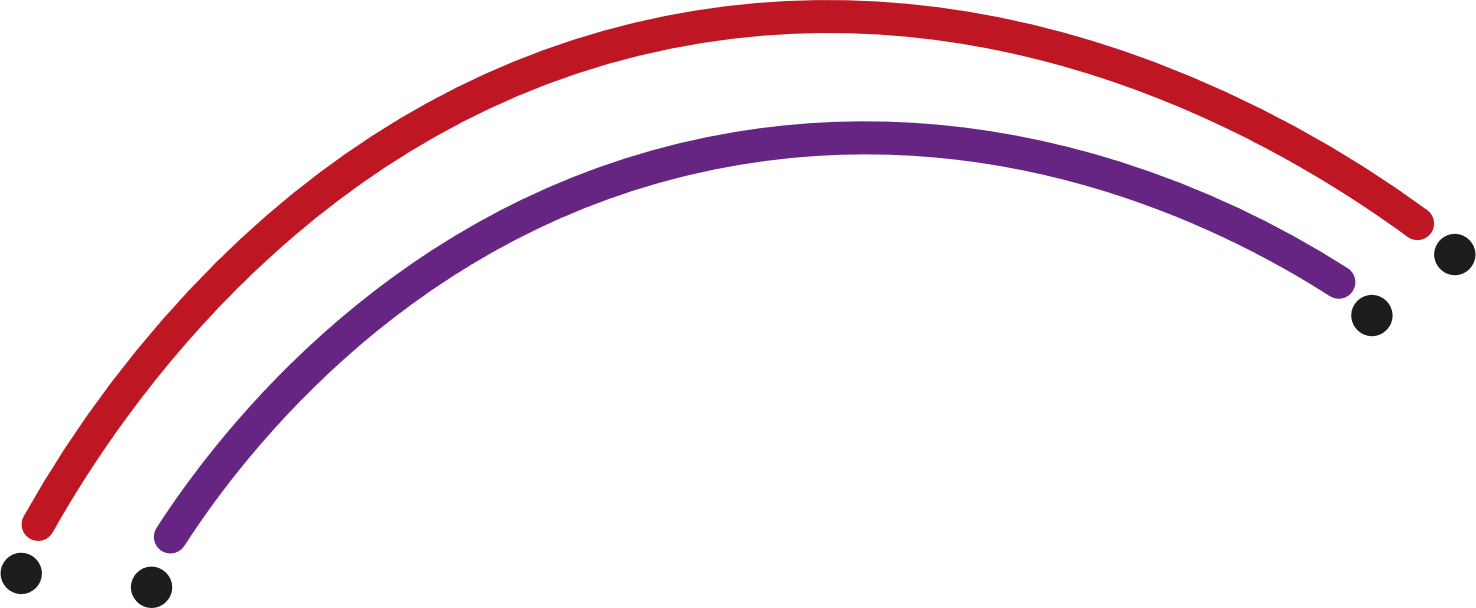 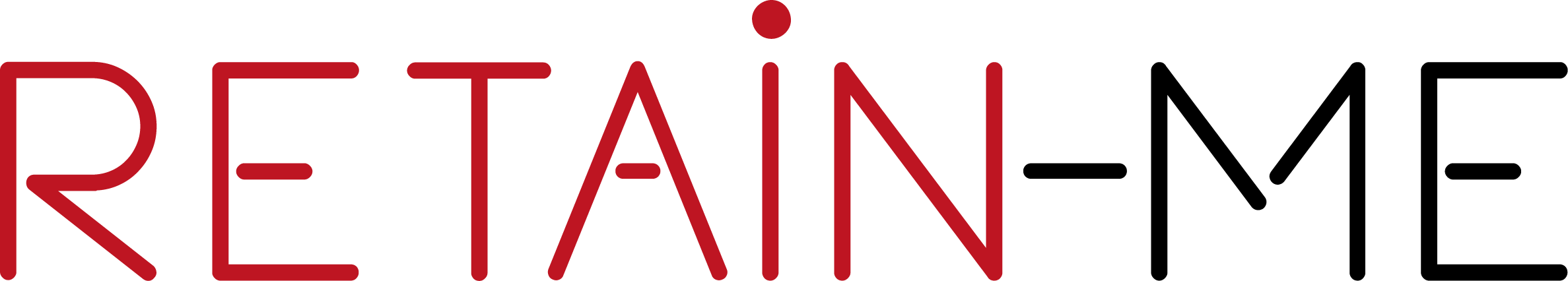 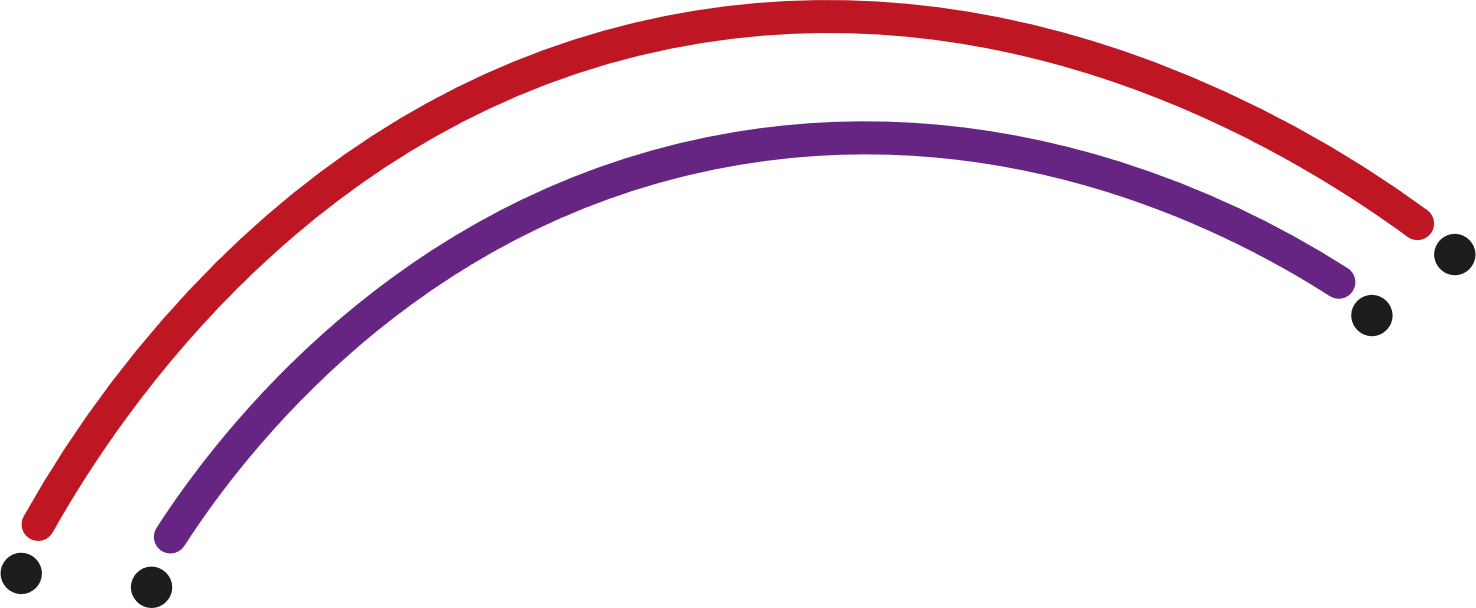 Δεξιότητες έρευνας
Οι δεξιότητες έρευνας είναι χρήσιμες δεξιότητες σε πολλούς τομείς της ζωής, καθώς με τη σωστή διεξαγωγή έρευνας αυξάνετε τον όγκο των πληροφοριών που έχετε στη διάθεσή σας, γεγονός που καθιστά τη διαδικασία λήψης αποφάσεων πολύ πιο εύκολη και μπορεί να σας αποτρέψει από το να κάνετε επιζήμια λάθη. Όσο περισσότερα γνωρίζετε για ένα θέμα τόσο πιο πιθανό είναι να πάρετε σωστές αποφάσεις- αυτό ισχύει σε όλους τους τομείς της ζωής και ιδιαίτερα όταν αποφασίζετε για μια νέα καριέρα.
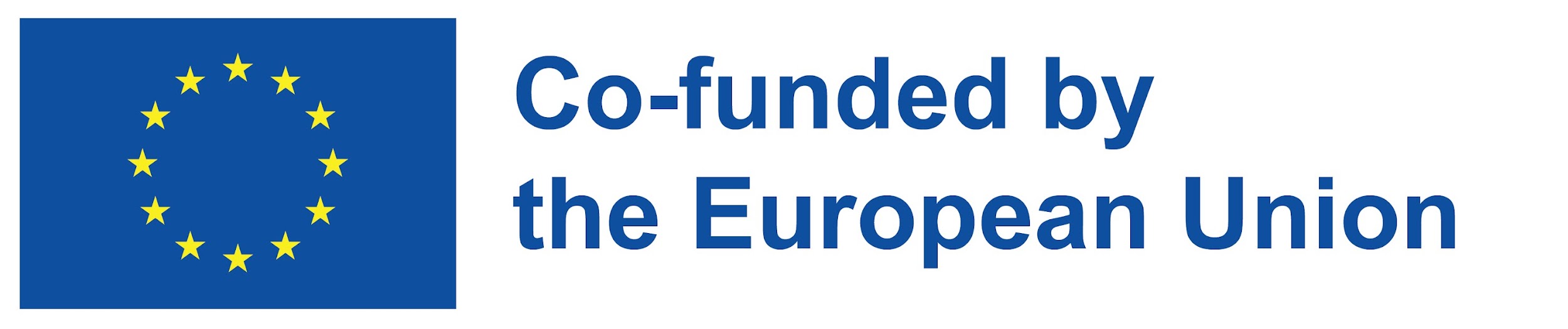 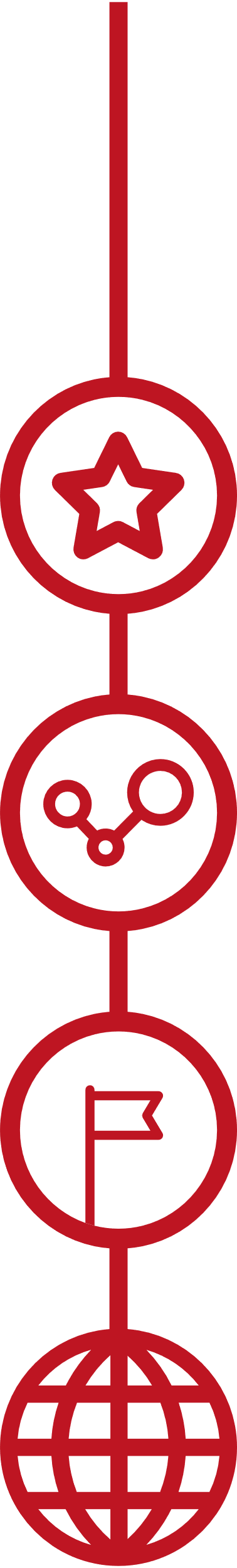 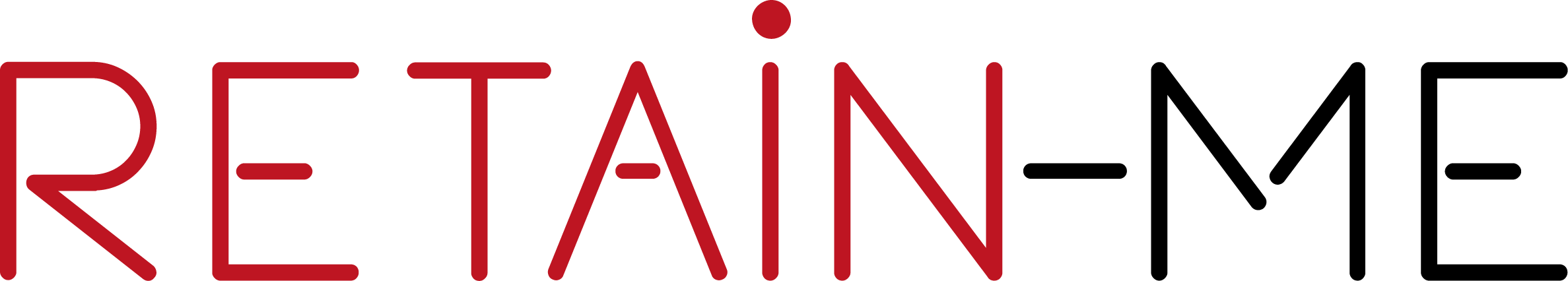 Ξεκινώντας τη διαδικασία
Η διεξαγωγή έρευνας για την εξεύρεση απομακρυσμένης εργασίας μπορεί να είναι ένα αποθαρρυντικό έργο και μπορεί να δυσκολευτείτε να βρείτε από πού να ξεκινήσετε, αλλά μόλις ξεκινήσετε αυτή τη διαδικασία μπορεί να είναι μια συναρπαστική εμπειρία καθώς ανακαλύπτετε τις ευκαιρίες που είναι διαθέσιμες για τη νέα σας καριέρα. Είναι καλύτερο να μπείτε σε αυτή τη διαδικασία με ανοιχτό μυαλό και να διεξάγετε ευρεία έρευνα σχετικά με τις πιθανές επιλογές που έχετε στη διάθεσή σας, καθώς μπορεί να μην έχετε καν ακούσει ποτέ για ρόλους που μπορεί να σας ενδιαφέρουν.
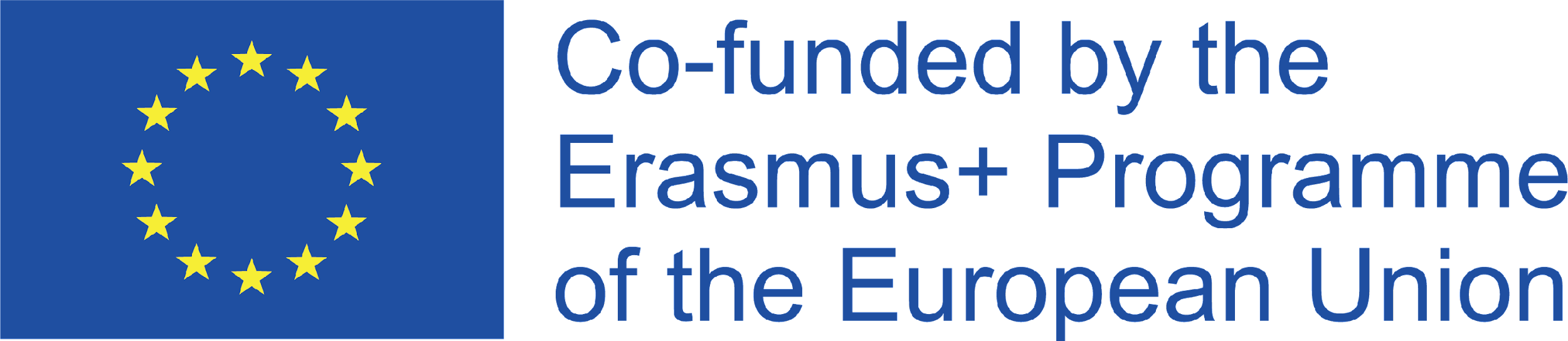 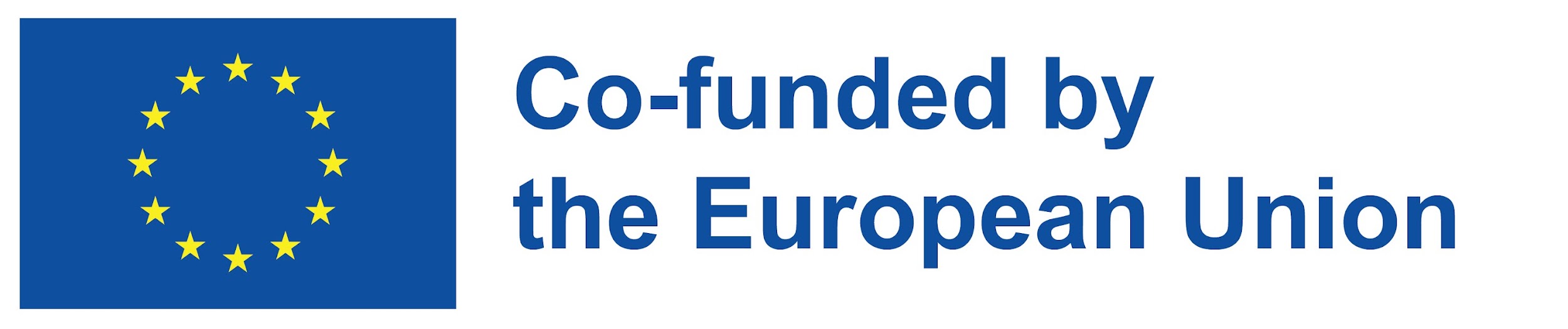 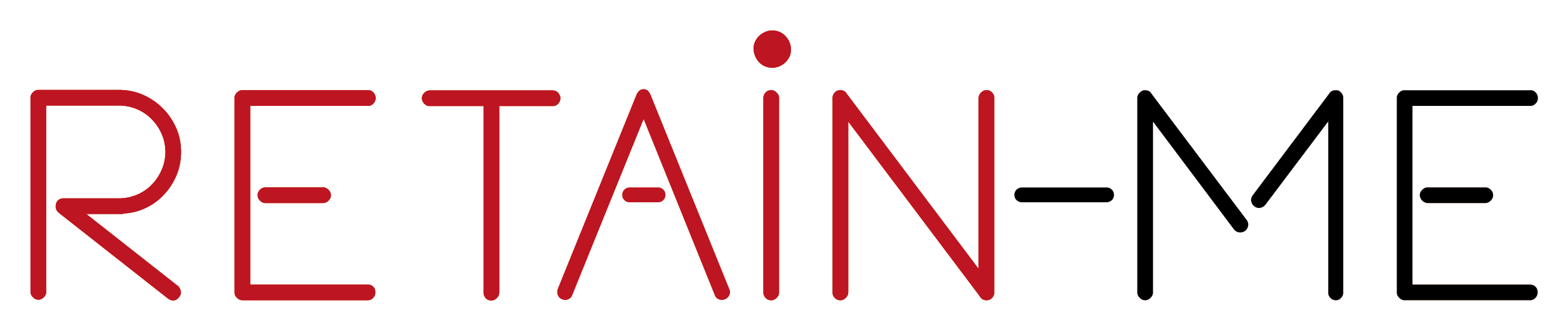 Εξατομικεύοντας τις δεξιότητές σας
Οι ερευνητικές δεξιότητες βελτιώνονται καλύτερα με την εξάσκηση, γι' αυτό στην αρχή αυτής της διαδικασίας είναι σημαντικό να παραμείνετε θετικοί και να υπενθυμίζετε στον εαυτό σας ότι θα γίνει ευκολότερο όσο προχωράτε. Όσο περισσότερη έρευνα ολοκληρώνετε, τόσο μεγαλύτερο γίνεται το απόθεμα των γνώσεών σας πάνω σε ένα θέμα και τόσο ευκολότερη γίνεται η έρευνα, καθώς μαζεύετε τις λέξεις-κλειδιά που απαιτούνται για να βρείτε τις πληροφορίες που αναζητάτε.
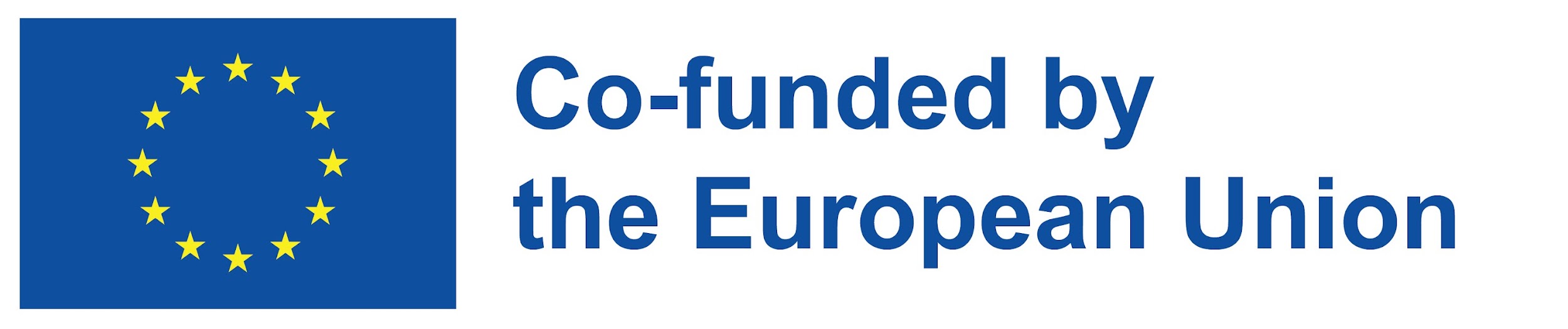 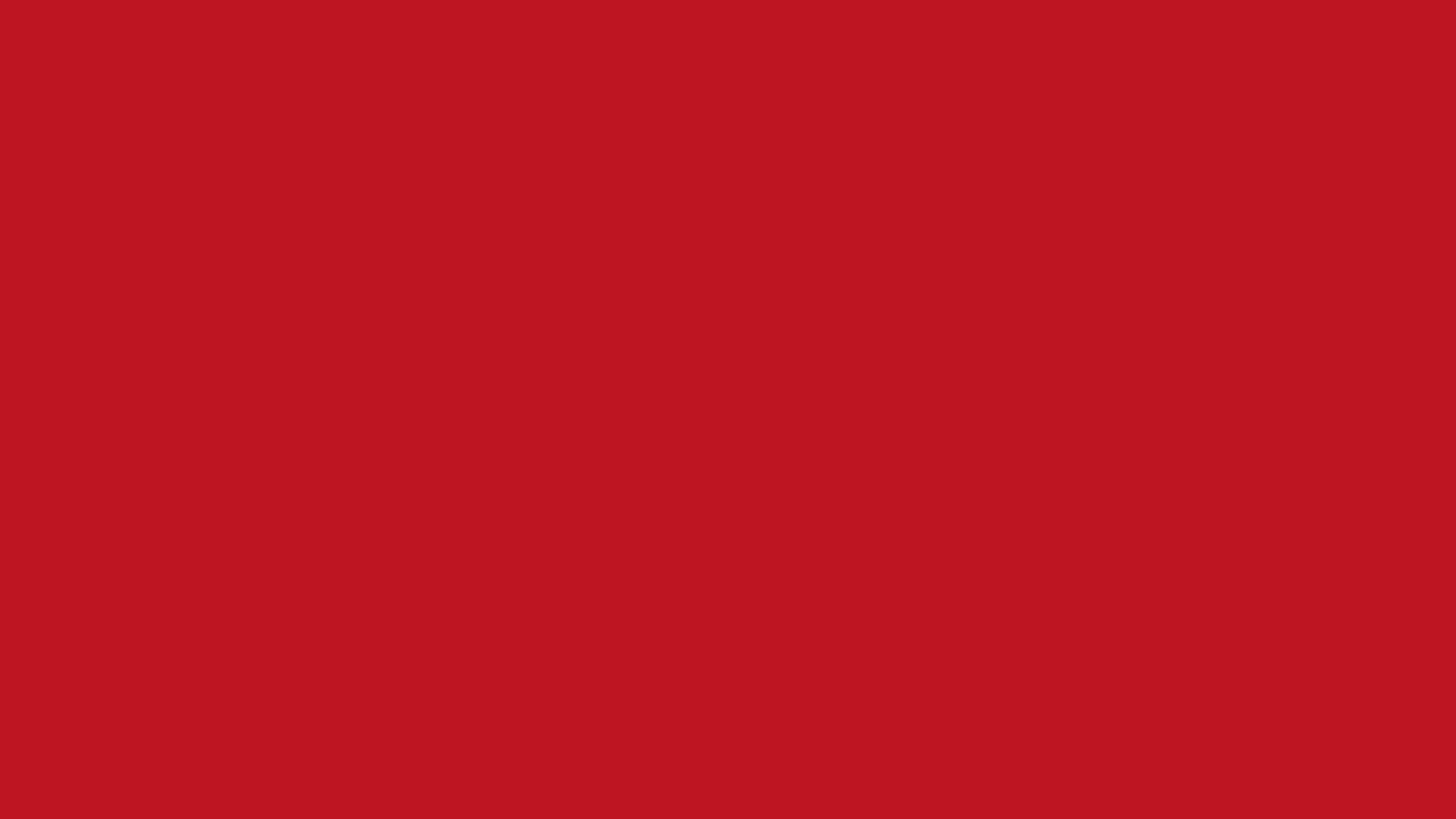 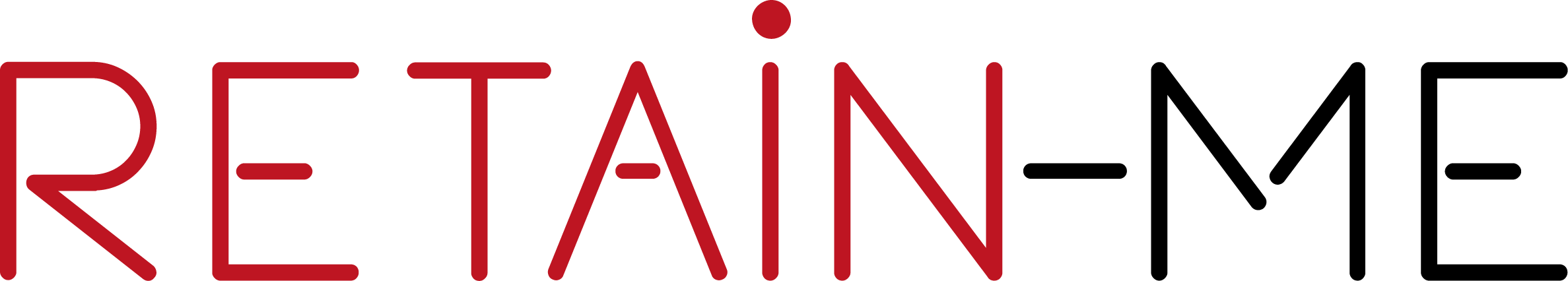 Έρευνα για τα προσόντα
Κατά τη διεξαγωγή έρευνας σχετικά με τις ευκαιρίες σταδιοδρομίας θα συναντήσετε τις δεξιότητες ή τα προσόντα που απαιτούνται για την υποβολή αίτησης για ορισμένους ρόλους. Με την έγκαιρη και εκτενή έρευνα δίνετε στον εαυτό σας την καλύτερη ευκαιρία να κατανοήσετε και ενδεχομένως να επιτύχετε τις προϋποθέσεις που απαιτούνται για τους ρόλους που σας ενδιαφέρουν.
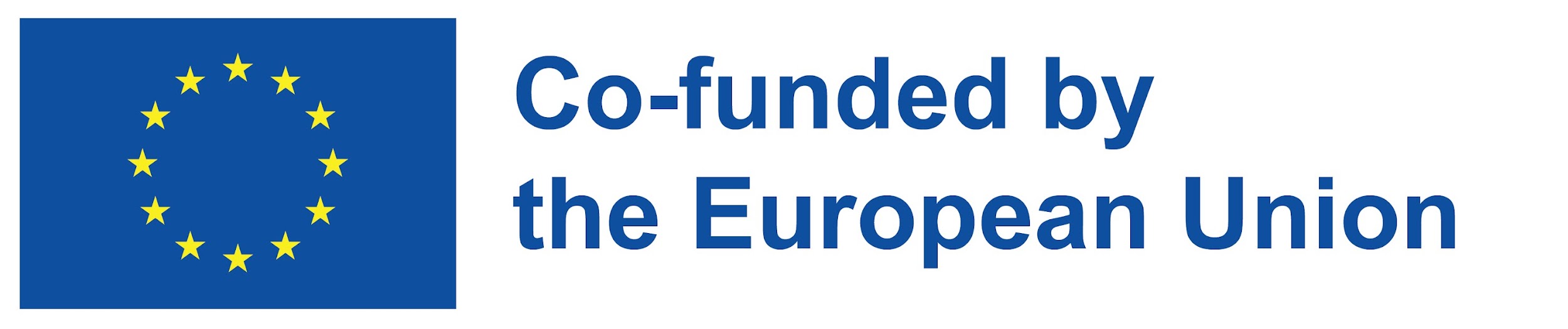 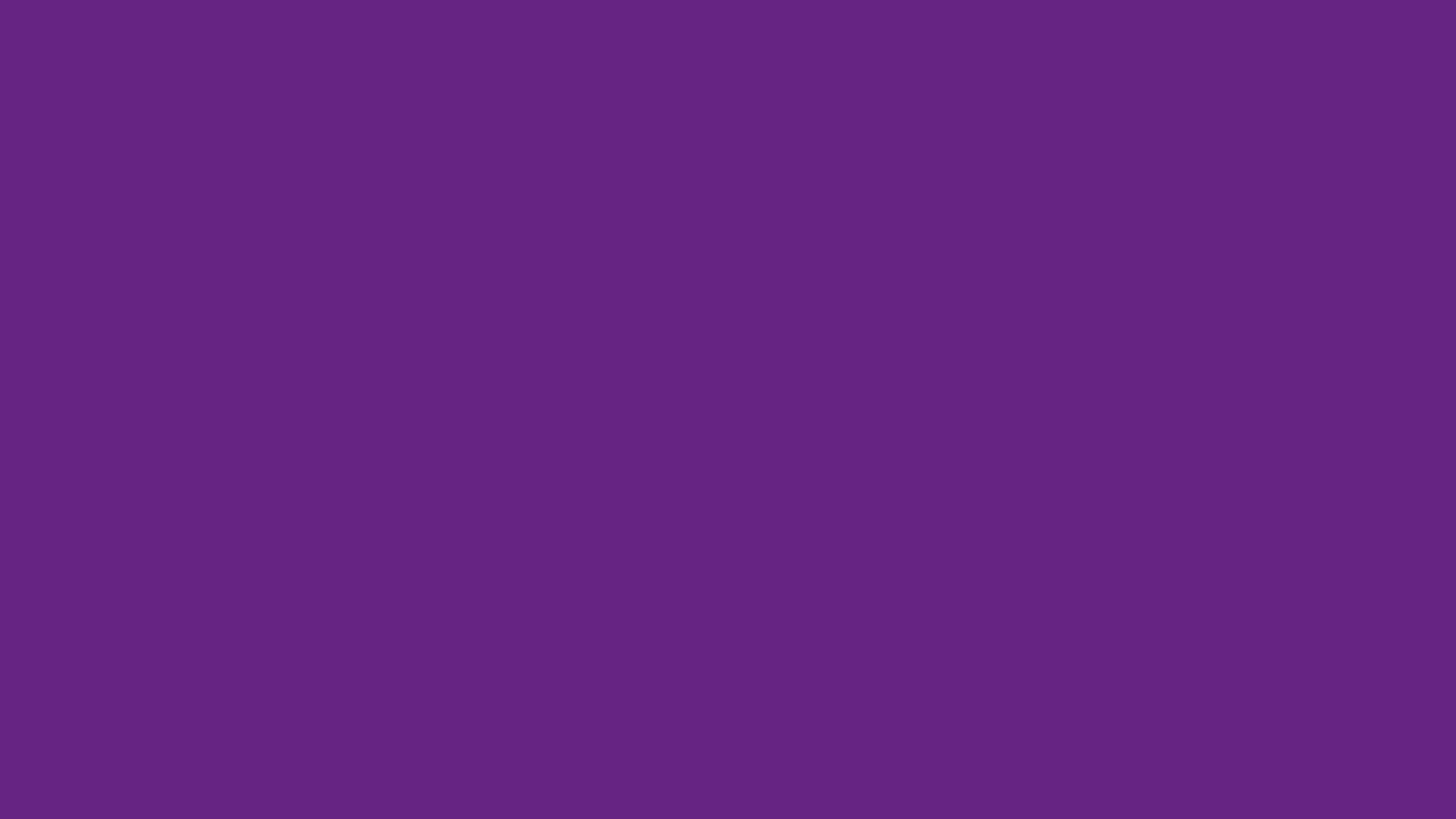 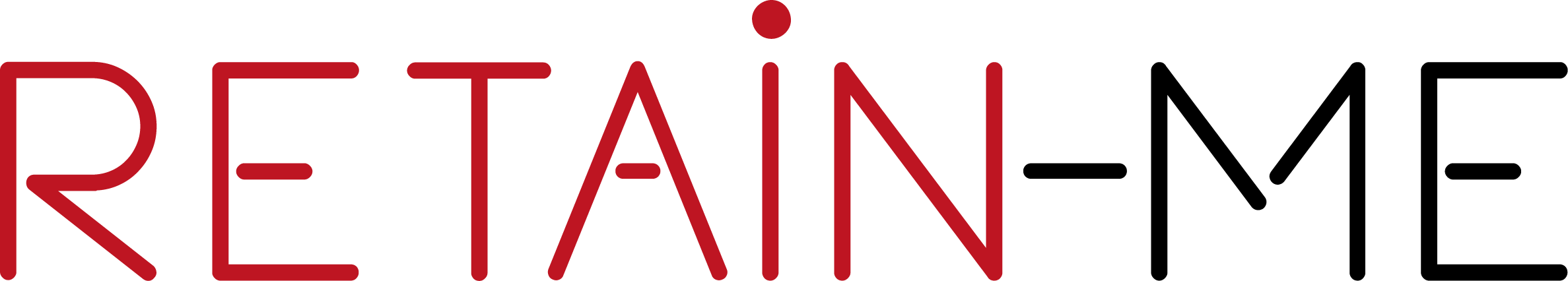 Έρευνα για τις αμοιβές
Διεξάγοντας έρευνα σχετικά με τις ευκαιρίες σταδιοδρομίας θα συναντήσετε μια σειρά από επίπεδα αμοιβών που υπάρχουν για ορισμένους ρόλους, και οι πληροφορίες αυτές θα σας βοηθήσουν να κατανοήσετε τον μισθό που θα πρέπει να περιμένετε να λάβετε. Αυτές οι πληροφορίες είναι καθοριστικές κατά τη διαπραγμάτευση με τους εργοδότες για να διασφαλίσετε ότι θα λάβετε δίκαιη αποζημίωση.
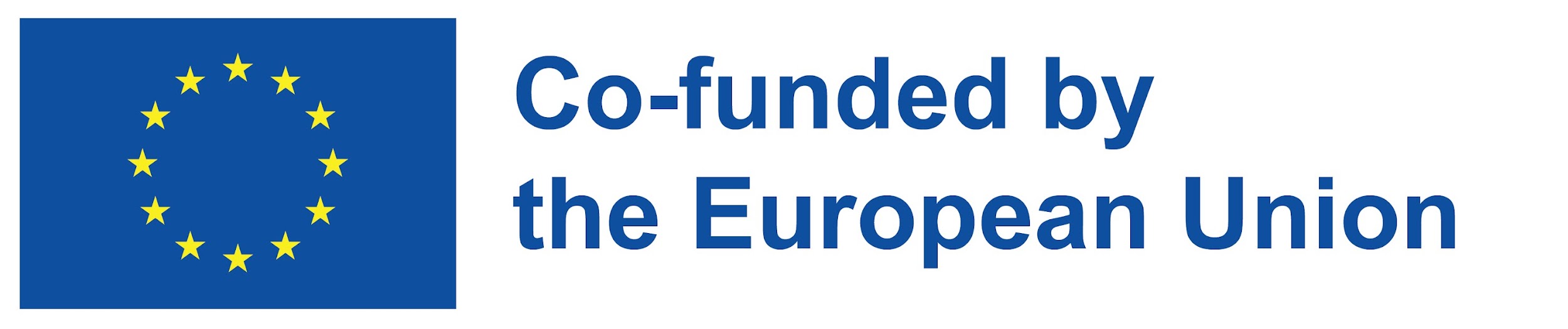 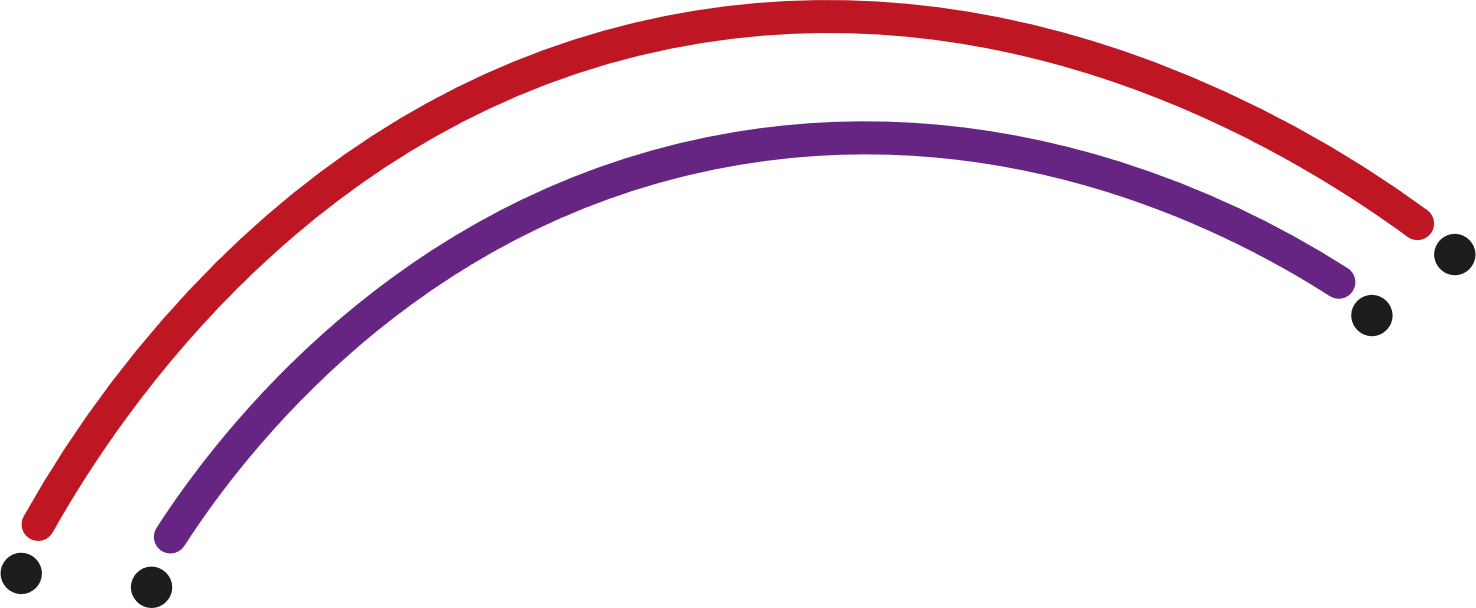 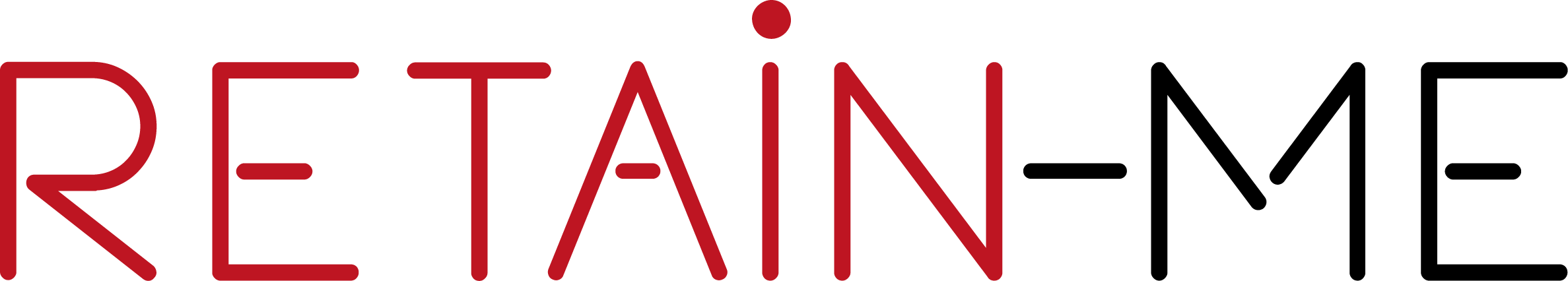 Προκατάληψη πληροφοριών
Κατά τη διεξαγωγή έρευνας για τους εργοδότες, είναι σημαντικό να κατανοήσετε ότι οι πληροφορίες που δημοσιεύονται από τον εργοδότη, δηλαδή η ιστοσελίδα του, έχουν σχεδιαστεί για να παρουσιάσουν την επιχείρησή του με καλό μάτι και μπορεί να μην αντικατοπτρίζουν την πραγματικότητα των συνθηκών εργασίας που παρέχει. Είναι πιο χρήσιμο να αποκτάτε πληροφορίες για έναν συγκεκριμένο οργανισμό από πολλές πηγές, καθώς θα σας δώσουν μια ευρύτερη και πιθανότατα πιο ακριβή εικόνα για το πώς θα είναι η εργασία σε αυτόν τον οργανισμό.
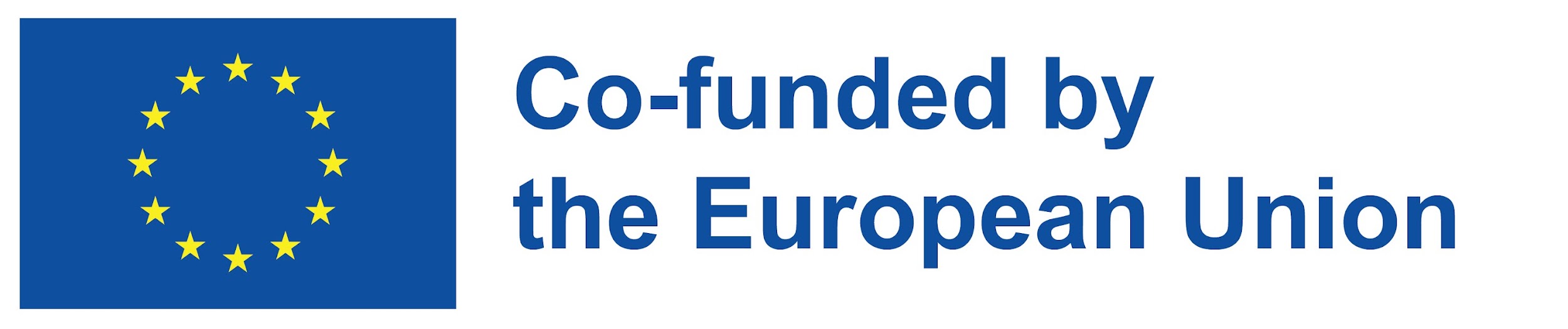 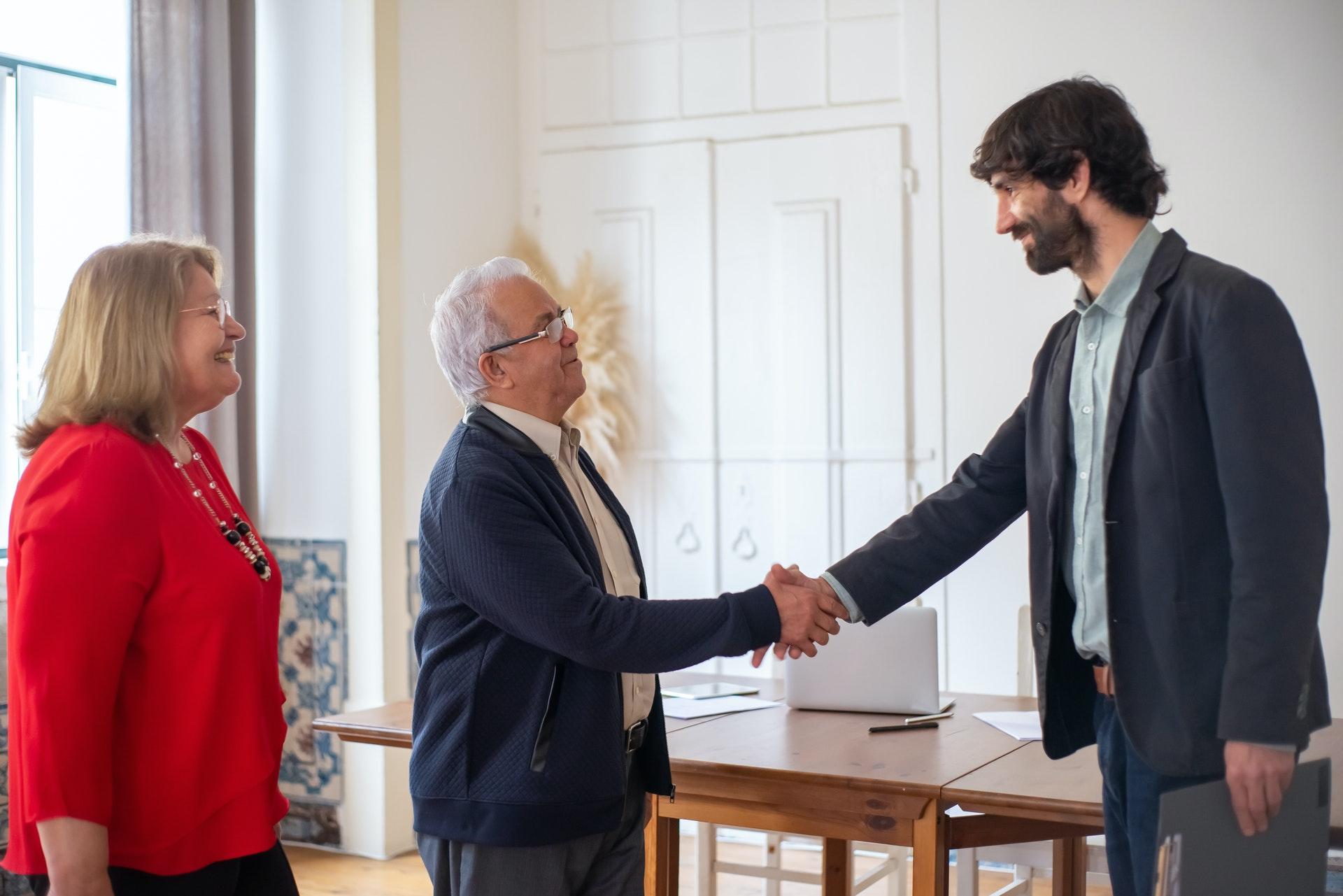 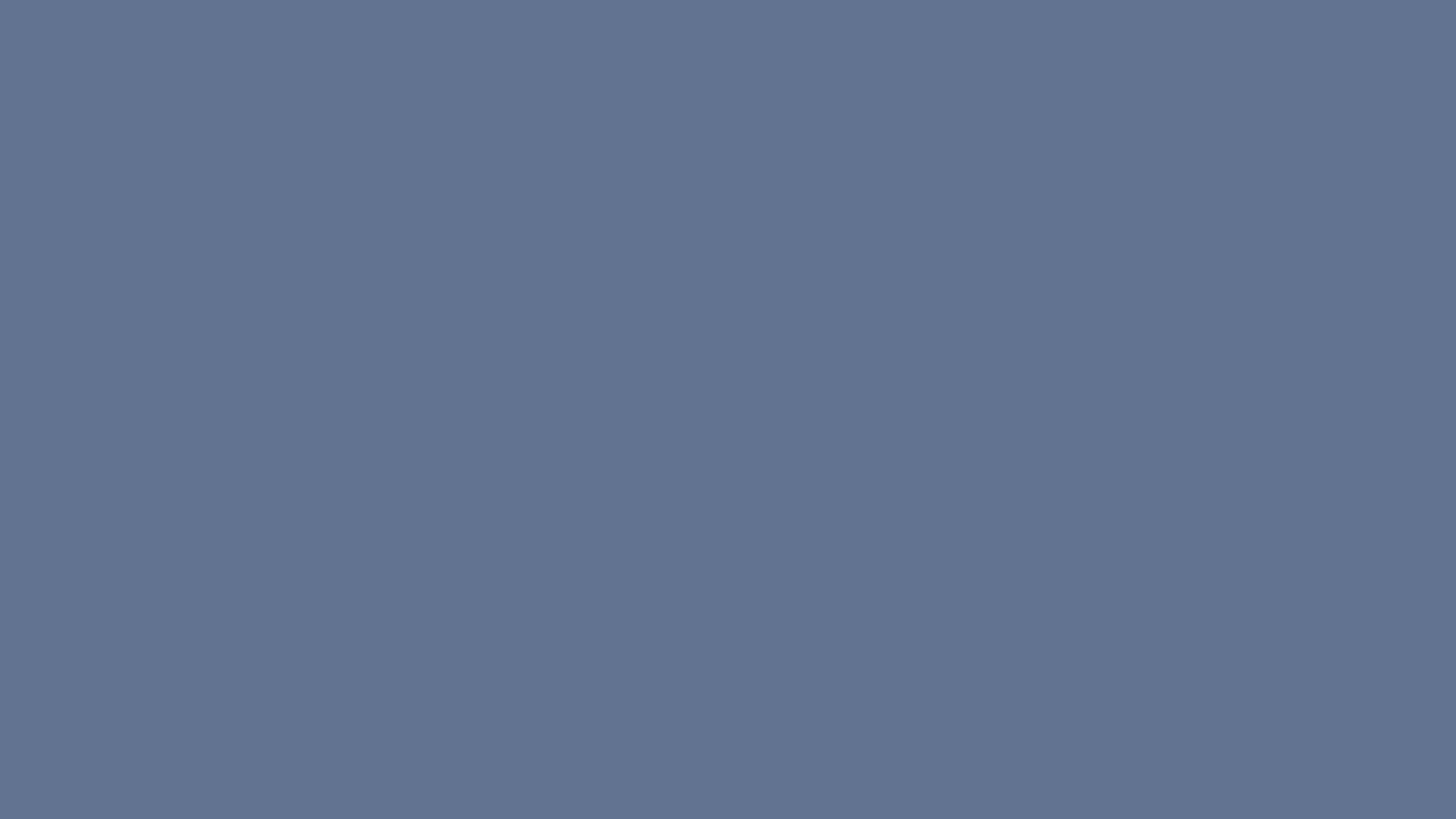 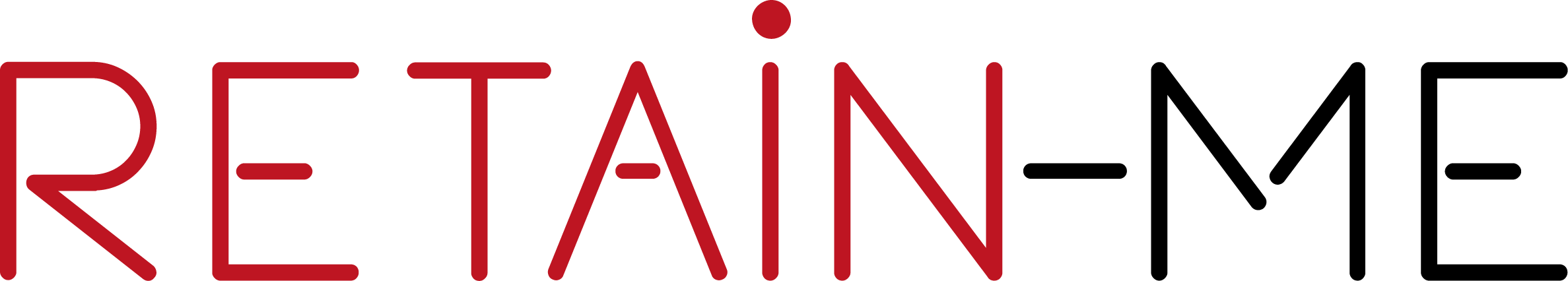 Έρευνα ρόλων
Παρόλο που η έρευνα για τον οργανισμό είναι σημαντική, μπορεί να είναι πιο σημαντικό για εσάς να ερευνήσετε τον συγκεκριμένο ρόλο που ελπίζετε να εκπληρώσετε. Οι θέσεις εργασίας που μπορεί να θεωρείτε λαμπερές ή συναρπαστικές μπορεί να περιέχουν πολλά στοιχεία που είναι λιγότερο γνωστά και τα οποία μπορεί να μην είστε διατεθειμένοι να κάνετε.
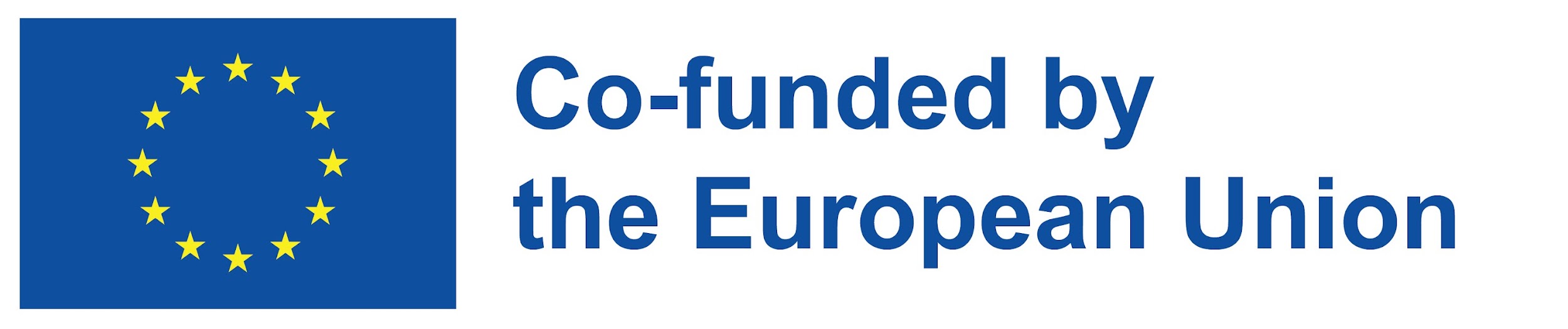 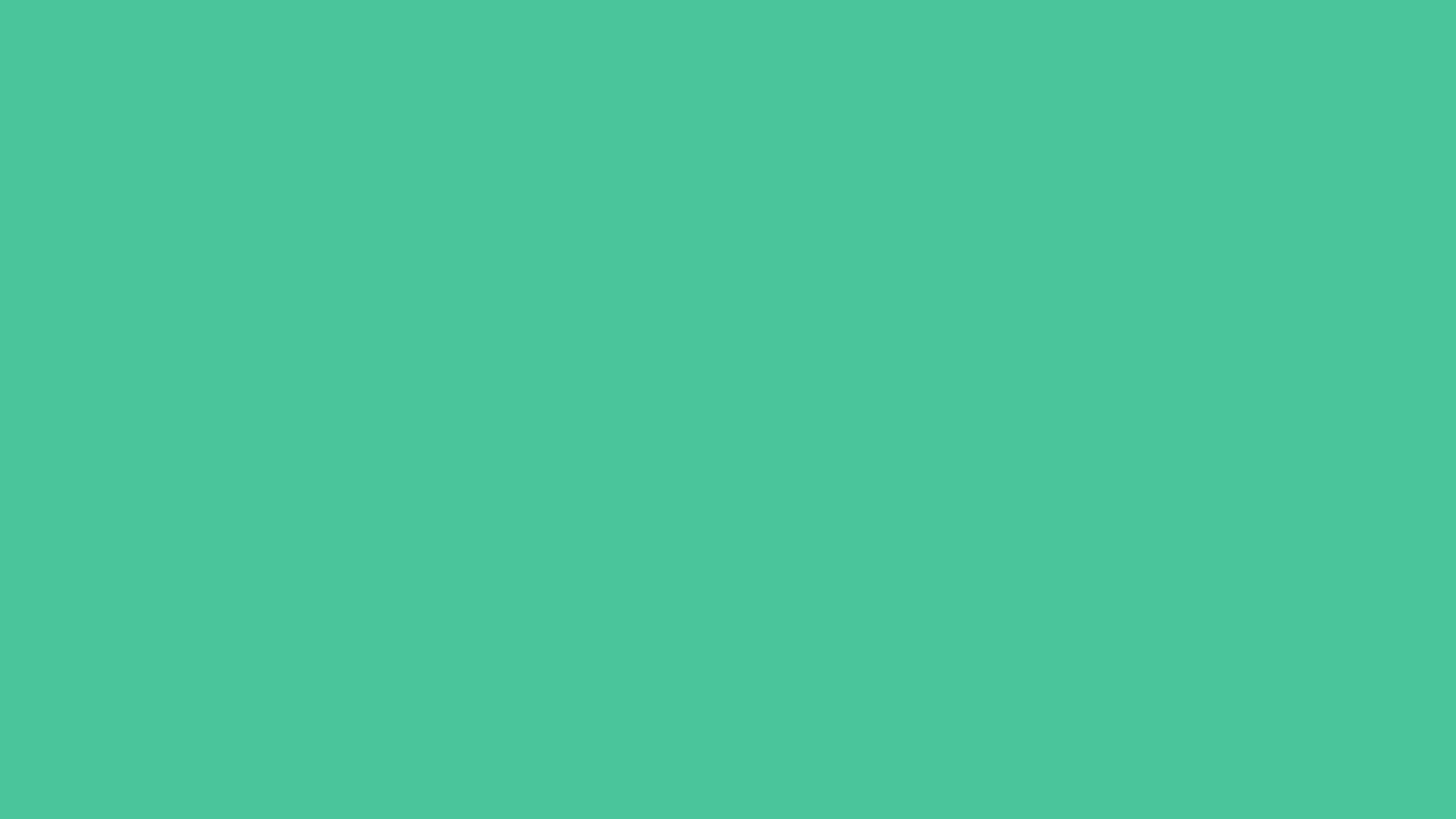 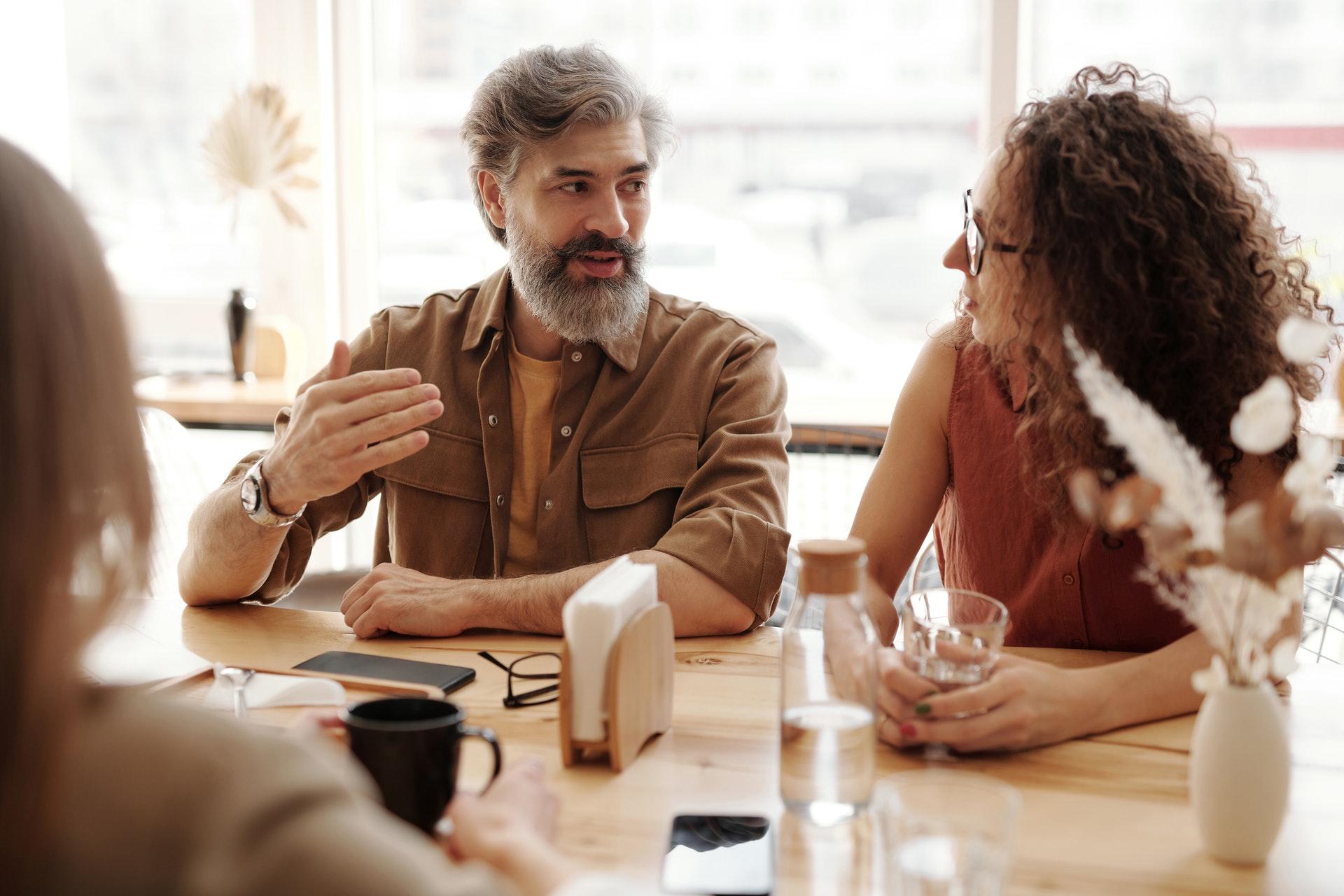 Περαιτέρω έρευνα
Το Indeed.com, ένας από τους μεγαλύτερους πίνακες ανακοινώσεων εργασίας στον κόσμο, έχει συγκεντρώσει 8 συμβουλές για το πώς να διεξάγετε έρευνα καριέρας Για να μάθετε περισσότερα σχετικά με αυτές τις συμβουλές μπορείτε να πάτε εδώ https://www.indeed.com/career-advice/finding-a-job/how-to-research-career
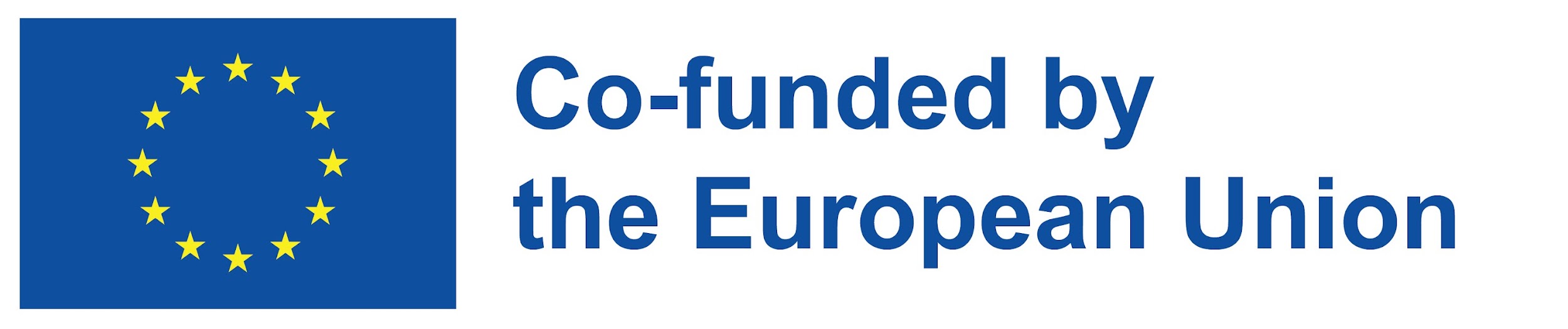 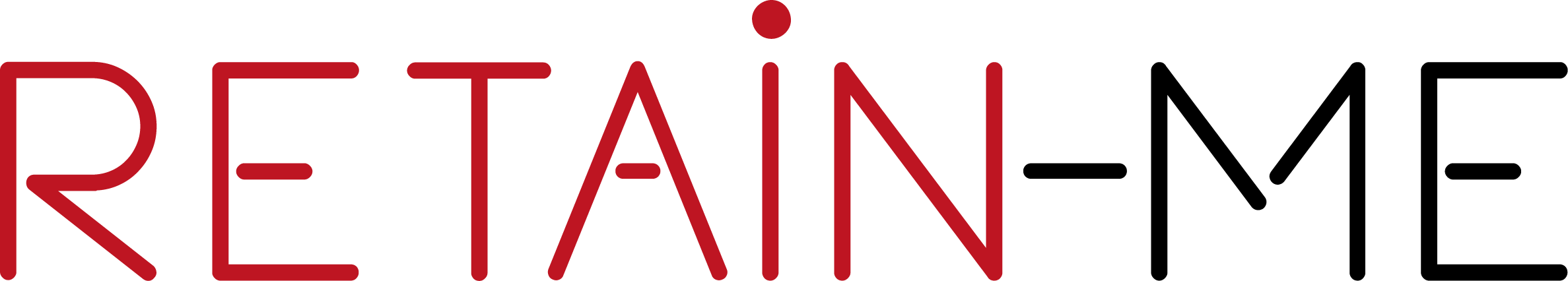 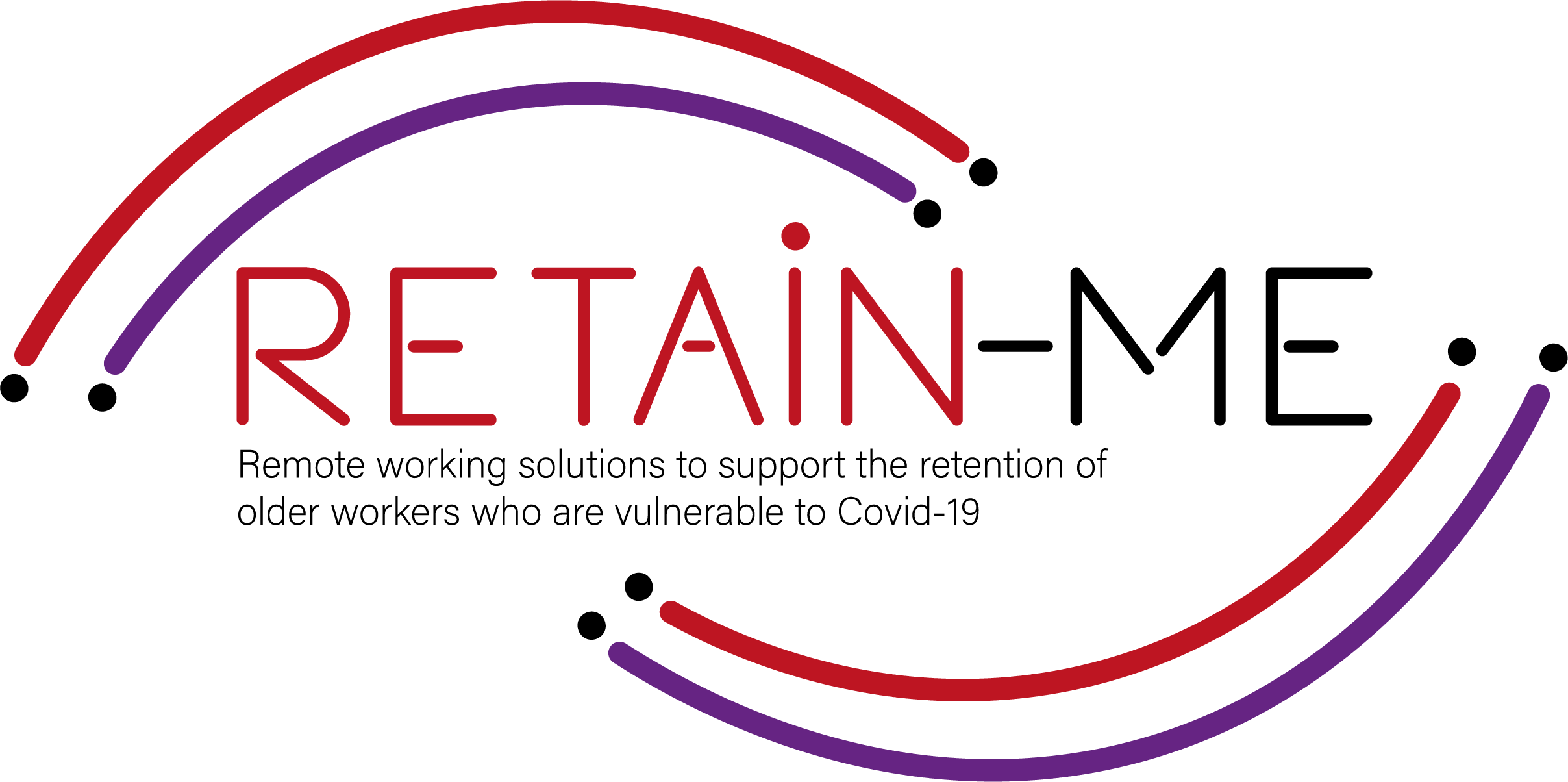 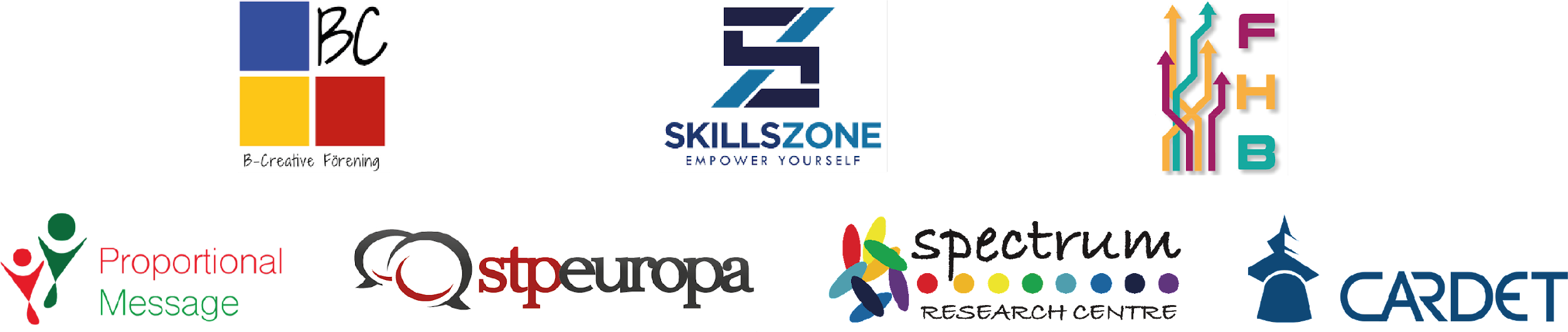 "Η υποστήριξη της Ευρωπαϊκής Επιτροπής για την παραγωγή της παρούσας δημοσίευσης δεν συνιστά έγκριση του περιεχομένου, το οποίο αντανακλά τις απόψεις μόνο των συγγραφέων, και η Επιτροπή δεν μπορεί να θεωρηθεί υπεύθυνη για οποιαδήποτε χρήση των πληροφοριών που περιέχονται σε αυτήν." Αριθμός έργου: 2021-1-SE01-KA220-VET-000032922
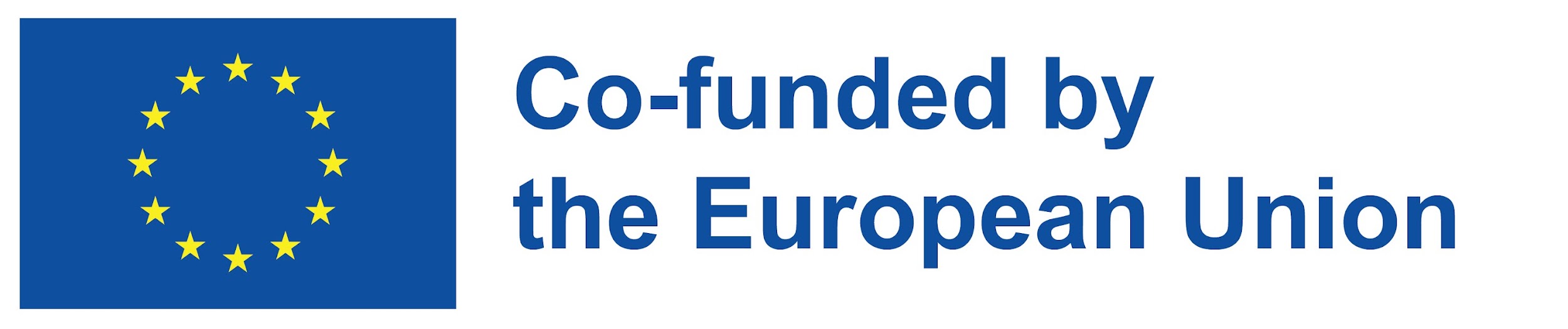